МОУ Юркинская ООШ
Проект #ЧИТАЕМВСЕ
(для обучающихся начальных классов с участием  родителей)
                                                           
                                        Организаторы: Курицына С.А.
                                                                                  Лиханина Н.Б.


2016
Цель:
Способствовать  воспитанию  всесторонне развитой личности.
Прививать любовь к книге, чтению книг.
Проектное занятие 
№1
Умные мысли
Книга — огромная сила. (В.И.Ленин)
Книга — это волшебница.  Мир без книги — мир дикарей. (Морозов Н.А.)
Чтение — это один из истоков мышления и умственного развития. (Сухомлинский В.А.)
Народная мудрость
Хорошая книга – лучший друг.
С книгой поведешься – ума наберешься.
Книга учит жить, книгой надо дорожить.
Отгадайте!
Я всё знаю, всех учу,
А сама всегда молчу.
Чтоб со мною подружиться,
Нужно грамоте учиться!
Стихотворение «Книга»
Книга – учитель, книга - наставник.
Книга – близкий товарищ и друг.
Ум, как ручей, высыхает и старится,
Если выпустишь книгу из рук.
Книга – советчик, книга – разведчик,
Книга – активный борец и боец.
Книга - нетленная память и вечность,
Спутник планеты земли, наконец.
Книга не просто красивая мебель,
Не приложенье дубовых шкафов,
Книга – волшебник, умеющий небыль
В быль превращать и в основу основ.
                                                                                             В.Боков
Антон Павлович 
Чехов
Белолобый
Понимаете ли вы значение  этих  слов?
ярка
падаль
хлев
верста
логово
зимовье
механик
невежа
слега
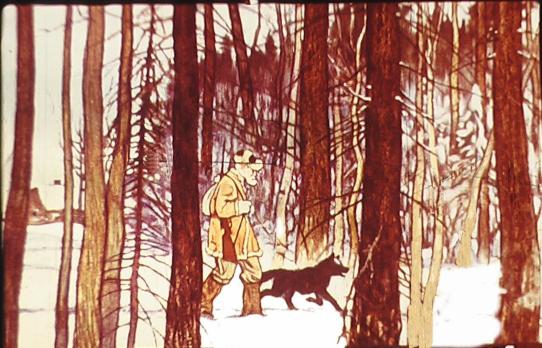 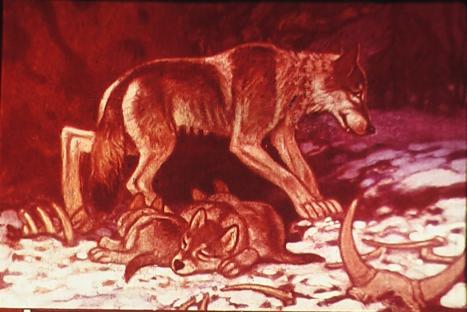 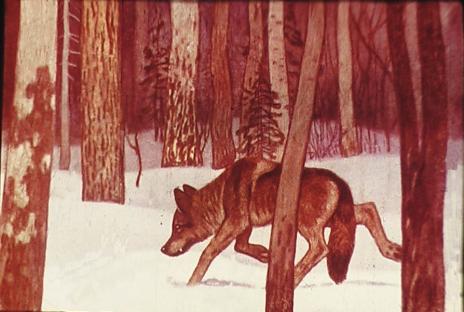 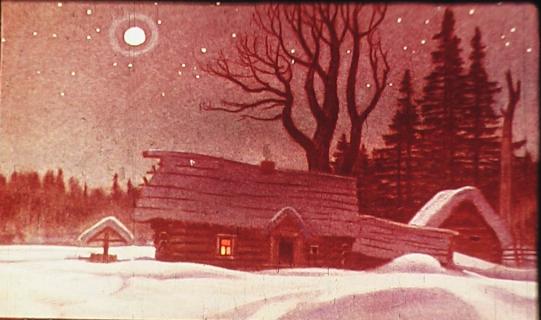 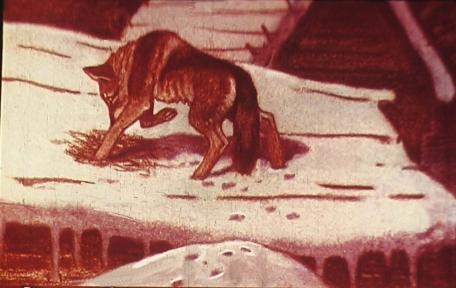 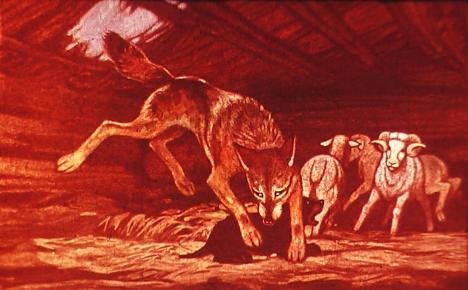 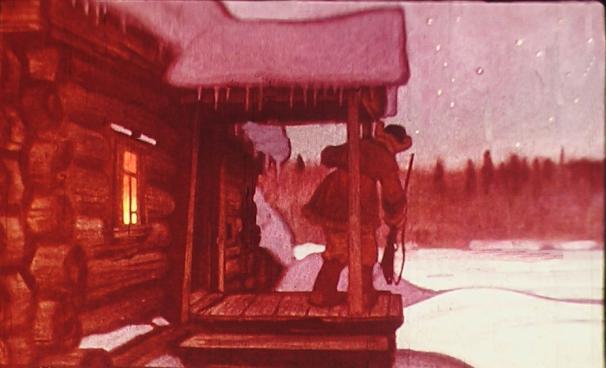 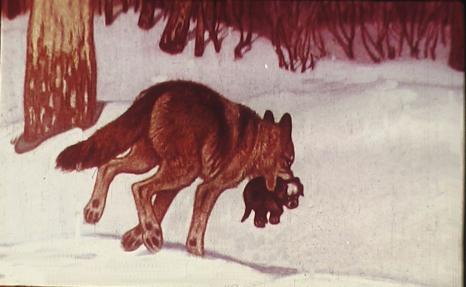 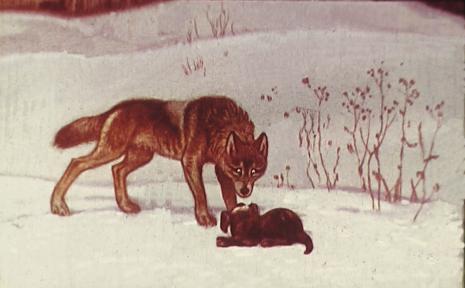 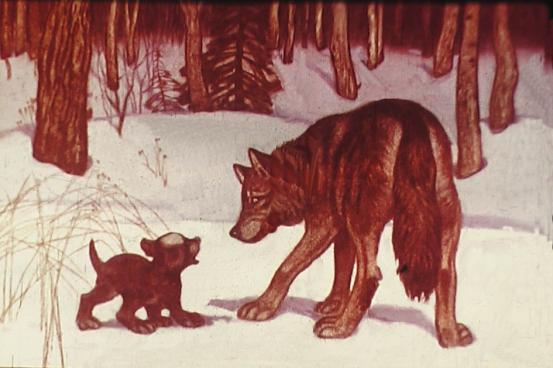 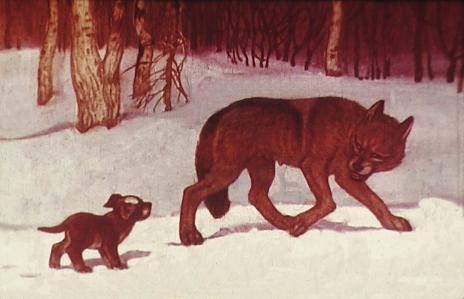 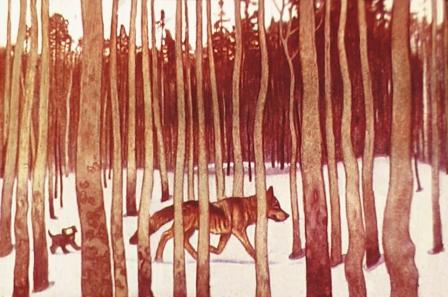 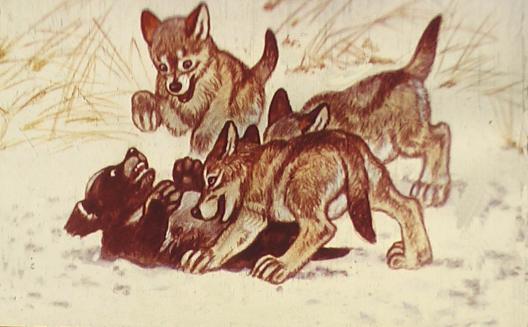 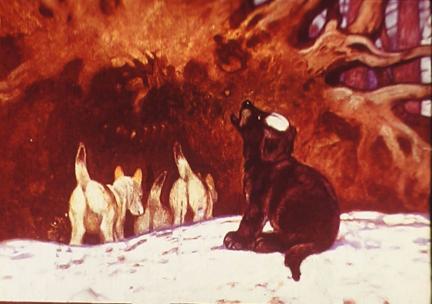 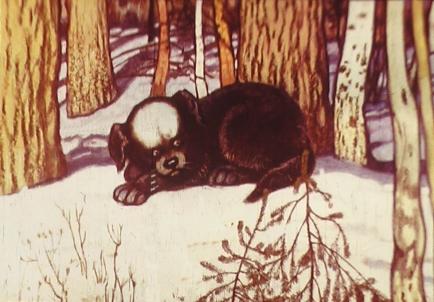 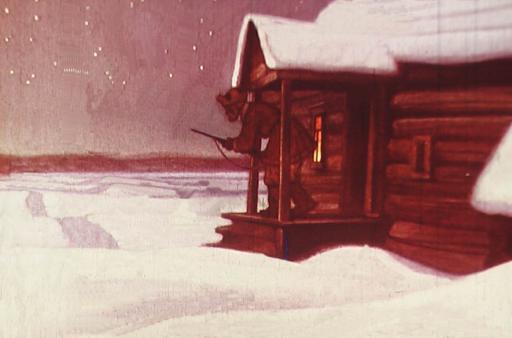 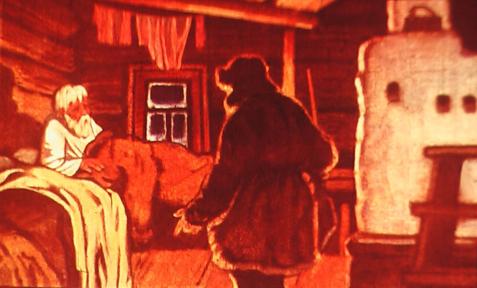 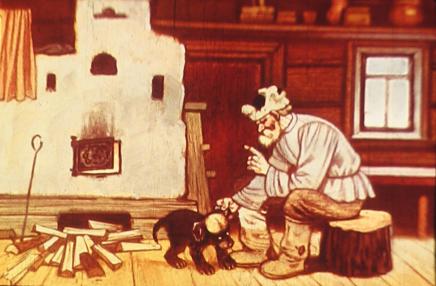 Список литературы и источники
1.Рассказ А.Чехова «Белолобый»
2.Пословицы и поговорки о книге и чтении
3.Цитаты известных людей о книге
4.Стихи о книге разных авторов
5.Биографическая справка о Чехове из интернет-ресурсов
Проектное занятие                 №2
Умные мысли
Как из копеек составляются рубли, так и из крупинок прочитанного составляется знание.
                                                                                 Даль В. И.
Без книг пуста человеческая жизнь. Книга не только наш друг, но и наш постоянный, вечный спутник.
                                                                           Бедный Д.
Чтение хороших книг — это разговор с самыми лучшими людьми.
                                                                             Декарт Р.
Народная мудрость
Книга для ума, что тёплый дождь для всходов.
Книги не говорят, а правду сказывают.
Нет умного соседа – с книгой беседуй.
Отгадайте!
1.Говорит она беззвучно,
  А понятно и нескучно.
  Ты беседуй чаще с ней-
  Будешь вчетверо умней!

                           2.Тридцать три сестрички
                              Ростом невелички,
                              Если знаешь наш секрет,
                              Мы покажем целый свет.
Стихи о книге
«Будем с книгой дружить»  Т.Блажнова
                          (отрывок)
В библиотеке для ребят
На полках книги в ряд стоят.
Бери, читай и много знай,
Но книгу ты не обижай!
Она откроет мир большой,
А если сделаешь больной
Ты книжку – навсегда
Страницы замолчат тогда.
110 лет 
со дня рождения
Агнии Львовны Барто
. "Володин портрет" (написано в 1957 году).
Фотография в журнале — У костра сидит отряд. Вы Володю не узнали? Он уселся в первый ряд.Бегуны стоят на фото С номерами на груди. Впереди знакомый кто-то — Это Вова впереди.Снят Володя на прополке, И на празднике, на елке, И на лодке у реки, И у шахматной доски.Снят он с летчиком-героем! Мы другой журнал откроем Он стоит среди пловцов. Кто же он в конце концов? Чем он занимается? Тем, что он снимается!
Словарик
Болтунья (болтушка) – особа женского пола, которая болтает не закрывая рот ни на минуту.
Замарашка (неряха) – ребенок с запачканными руками и лицом.
Зазнайка – человек, который зазнается.
Кокетка – особа женского пола, которая стремится всеми доступными средствами понравиться окружающим.
Литератор – писатель.
Плакса – тот, кто много и часто плачет.
Поэт – автор стихов.
Поэтесса – автор стихов женского рода.
Певец – тот, кто умеет петь.
Певица – тоже,что и певец, но женского рода.
Песенник – сборник песен.
Портретист – художник, который рисует портреты.
Портрет – изображение человека на картине и фотографии.
Сатира – произведения, обличающие отрицательные явления действительности.
Сатирик – автор сатирических произведений.
Сценарий – литературное произведение с подробным описанием действия, на основе которого создается фильм.
Сценарист – автор сценария кинофильма.
Проектное занятие
№3
Корней Иванович Чуковский
Умные мысли
* Без книг мы теперь не можем ни жить, ни бороться, ни страдать, ни радоваться и побеждать, ни уверенно идти к тому разумному и прекрасному будущему, в какое мы непоколебимо верим.
 Паустовский К. Г.
 * Библиотеки — это сокровищницы всех богатств человеческого духа.
Лейбниц Г.
Народная мудрость
Если книг читать не будешь, скоро
грамоту забудешь.

Книги читать — не в ладушки
играть.
 
Из глубины моря достают жемчуг,  из
  глубины книг черпают знания.
Э.Асадов  «О книге»
Книгу читай не только словами.Слова - это в жизнь небольшая дверца.Книгу читай непременно сердцем,А главное, совестью и делами.